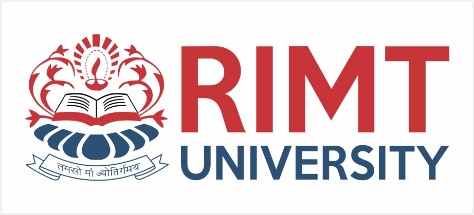 Discrete Structures (BTCS-2402)
Course Name: B.Tech CSE Semester: 4th
Prepared by:

Dr. Ankit
Assistant Professor
Departement of Mathematics
education for life                                          www.rimt.ac.in
1
Dr.Nitin Thapar_SOMC_ITFM
Department of Computer Science & Engineering
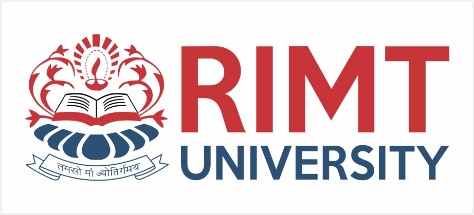 Representation of set:
     It is very important to give a shape or idea to represent a set. Mathematically, a set can be represented in the following form:

Description Method
Roster or Tabular Form
Rule or Set Builder Form  

Description Method:
         In this method, a well-defined description of the elements of a set is made. At times, the definition of elements is enclosed within the curly brackets.
         For example, a set of Kabaddi  players with ages between 20 years and 30 years can be written in the description method asA= {Kabaddi players with ages between 2020 years and 3030 years}.
Department of Computer Science & Engineering
education for life                                          www.rimt.ac.in
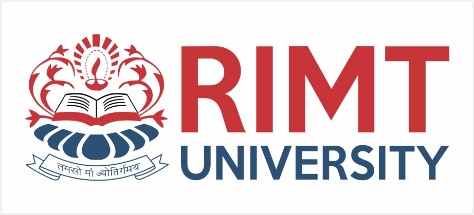 Roster or Tabular Form
         In the roster method, the set elements under consideration are written inside a pair of curly braces and are separated by commas. 
         For example,
 if A is the set of the first 5 days of the week, then
                                           A= {Monday, Tuesday, Wednesday, Thursday, Friday}.

2.       If X is the set of natural numbers less than 9, then
                                                               X={1,2,3,4,5,6,7,8}.
Department of Computer Science & Engineering
education for life                                          www.rimt.ac.in
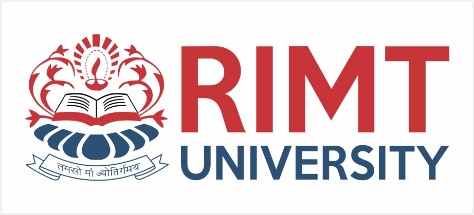 Set Builder Form
         In this method, the actual elements of the set are not listed; relatively, a brief or a statement or formula is written inside a pair of curly braces
        For example, 
        if P is the set of counting numbers greater than 10, then set P in set-builder form can be written as
                               P= {x: x is a counting number greater than 10} or it can be written as
                               P= {x|x is a counting number greater than 10}

       This will be read as P is a set of elements x such that x is a counting number greater than 10.The symbols ’:’ and ‘|’ stand for such that.
Department of Computer Science & Engineering
education for life                                          www.rimt.ac.in
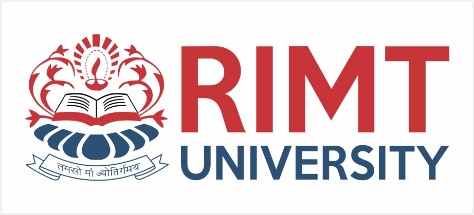 Cardinality of a Set:
     The total numbers of elements in any set A is called cardinality of A. It is denoted by card(A), n(A) and |A|.
      Example:  If P={x: x is a counting number less than 10} then n(P)=9
Remarks: 
If the cardinality of a set is Countably finite then the set is known as finite set.
          e.g., A={all natural numbers less than 5}
2.     If the cardinality of a set countably infinite then the set is known as infinite set.
          e.g., B={all natural numbers}
3.      If the cardinality of a set is uncountable then the set is known as uncountable set. 
          e.g., C={all real numbers}
Department of Computer Science & Engineering
education for life                                          www.rimt.ac.in
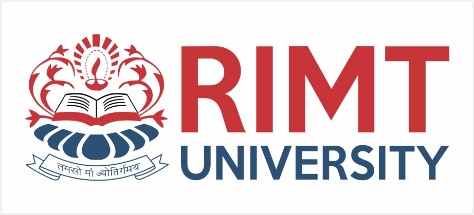 Power Set: The set of all subsets of any set S is said to be power set, and it is denoted by P(S).
                              e.g., S={p,q,r}, then 

                                                   P(S)={Ø, S, {p}, {q}, {r}, {p,q}, {p,r}, {q,r}}.
                             The cardinality of P(S), i.e.,  n(P(S))=8.

Remark: If A is any set with cardinality n then, n(P(A))=2n.
Department of Computer Science & Engineering
education for life                                          www.rimt.ac.in
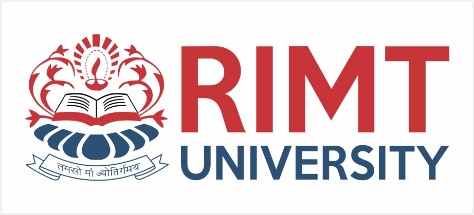 Power Set: The set of all subsets of any set S is said to be power set, and it is denoted by P(S).
                              e.g., S={p,q,r}, then 

                                                   P(S)={Ø, S, {p}, {q}, {r}, {p,q}, {p,r}, {q,r}}.
                             The cardinality of P(S), i.e.,  n(P(S))=8.

Remark: If A is any set with cardinality n then, n(P(A))=2n.
Department of Computer Science & Engineering
education for life                                          www.rimt.ac.in
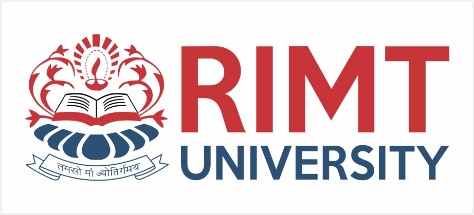 Topics Discussed in Next Lecture
Cardinality of a Set
Department of Computer Science & Engineering
education for life                                          www.rimt.ac.in